আজকের ক্লাসে সবাইকে
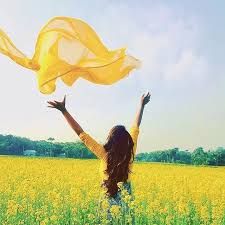 শুভেচ্ছা
শিক্ষক পরিচিতি
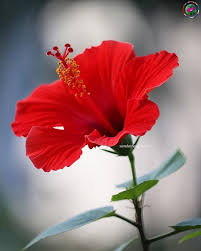 মোহাম্মদ  সাখাওয়াত হোসেন
 সহকারি শিক্ষক (ব্যবসায় শিক্ষ) 
 মোক্তাল হোসেন উচ্চ বিদ্যালয় ,নেত্রকোনা। 
 ইমেলঃ  shakhawath747@gamil.com  
 মোবাইলঃ ০১৯১৭ ৬৩৬৪৮৬
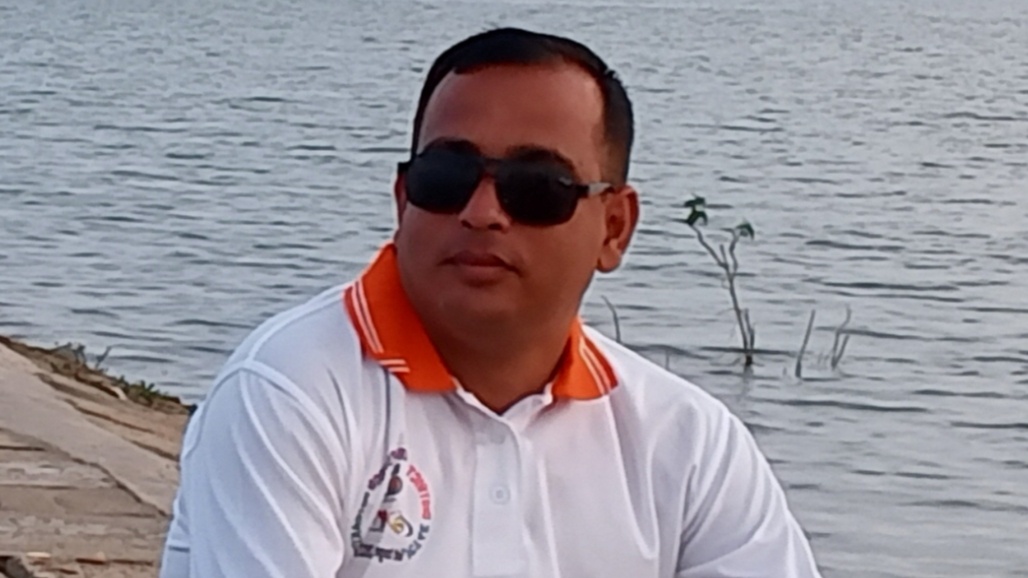 মোহাম্মদ  সাখাওয়াত হোসেন,০১৯১৭৬৩৬৪৮৬
পাঠ পরিচিতি
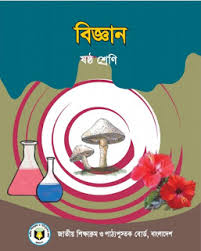 শ্রেণিঃ৬ষ্ঠ     
  বিষয়ঃবিজ্ঞান 
   পাঠ শিরোনামঃঅমেরুদন্ডী প্রাণী বৈশিষ্ট্য  
     অধ্যায়ঃ২য় ( জীবজগৎ ) 
    সময়ঃ০০.00.00 
     তারিখঃ ০০.০০.০০
মোহাম্মদ সাখাওয়াত হোসেন,০১৯১৭৬৩৬৪৮৬
নিচের চিত্রগুলো দ্বারা কী বোঝানো হয়েছে?
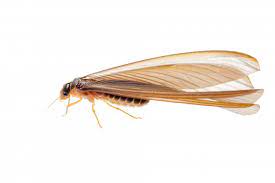 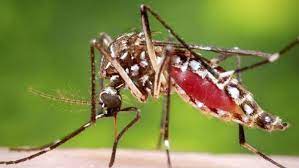 উইপোকা
মশা
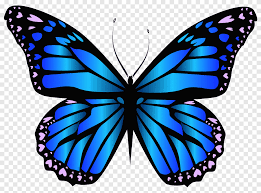 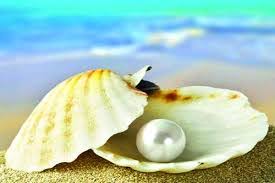 প্রজাপতি
ঝিনুক
অমেরুদন্ডী প্রাণী
আজকের পাঠ
অমেরুদন্ডী প্রাণীর  বৈশিষ্ট্য।
০১। অমেরুদন্ডী প্রাণীর  বৈশিষ্ট্যগুলো বর্ণনা করতে পারবে।
শিখনফল
অমেরুদণ্ডী প্রাণী
অমেরুদণ্ডী
অ্যামিবা
খালি চোখে দেখা যায় না
কেঁচো,জোঁক
দেহ অনেকগুলো খন্ডে বিভক্ত
শামক, ঝিনুক
দেহ শক্ত খোলসে আবৃত, মাংশল পা
মৌমাছি,রেশম পোকা
মস্তক,বক্ষ ও উদার এ তিন অংশে দেহ বিভক্ত, সন্ধিযুক্ত পা ও পুঞ্জাক্ষি থাকে
তারা মাছ,সামুদ্রিক শশা
ত্বকে কাটাযুক্ত সামুদ্রিক প্রাণী
জেলি মাছ,প্রবালকীট
দেহে ফাঁপা গহবর বা সিলেণ্টেরন এবং একটিমাত্র ছিদ্র থাকে।
নিচের চিত্রটি ভাল করে লক্ষ কর
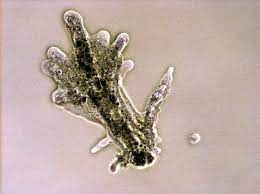 অ্যামিবা
অনেক অমেরুদণ্ডী প্রাণী আকারে খুবই ছোট, এদের খালি চোখে দেখা যায় না।অ্যামিবা এমন প্রাণী একটি প্রাণি ।
নিচের চিত্রটি ভাল করে লক্ষ কর
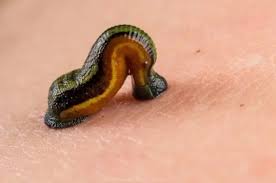 জোঁক
নিচের চিত্রগুলো ভাল করে লক্ষ কর
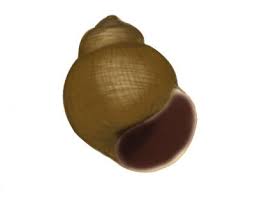 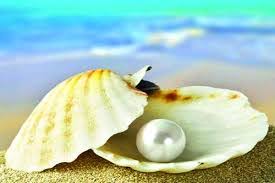 শামুক
ঝিনুক
শামুক,ঝিনুক দলভুক্ত প্রাণী এদের দেহ খণ্ডে খণ্ডে বিভক্ত নয়  এবং দেহ সাধারণ শক্ত খোলসে আবৃত থাকে
নিচের চিত্রগুলো ভাল করে লক্ষ কর
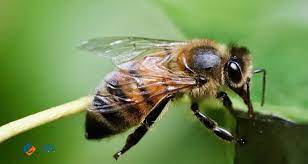 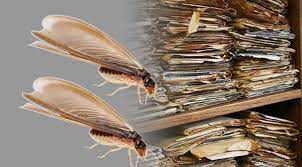 মৌমাছি
উইপোকা
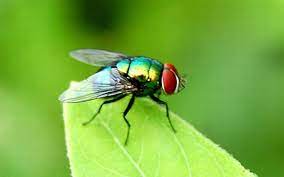 মাছি
প্রজাপতি,মশা, তেলাপোকা,উইপোকা,মৌমাছি ইত্যাদি পতঙ্গ দলভক্ত প্রাণী। পৃথিবীতে পতঙ্গ শ্রেণিভুক্ত প্রাণীদের সংখ্যা সবচেয়ে বেশি। এদের দেহ তিনটি অংশে বিভক্ত যথাঃ মস্তক, বক্ষক ও উদর ।
নিচের চিত্রগুলো ভাল করে লক্ষ কর
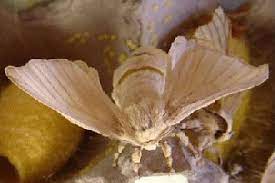 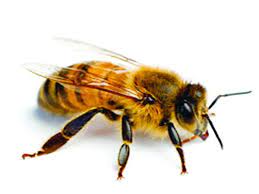 রেশম পোকা
মৌমাছি
অনেক পতঙ্গ আমাদের উপকার করে। এরা উপকারী পতঙ্গ।যেমনঃ মৌমাছি,রেশম পোকা ইত্যাদি।
নিচের চিত্রগুলো ভাল করে লক্ষ কর
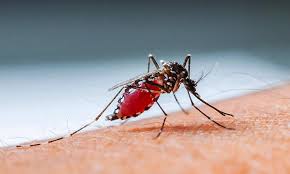 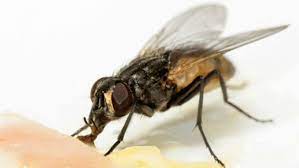 মশা
মাছি
মশা ও মাছি  নানা রকম রোগ ছড়ায়।
একক কাজ
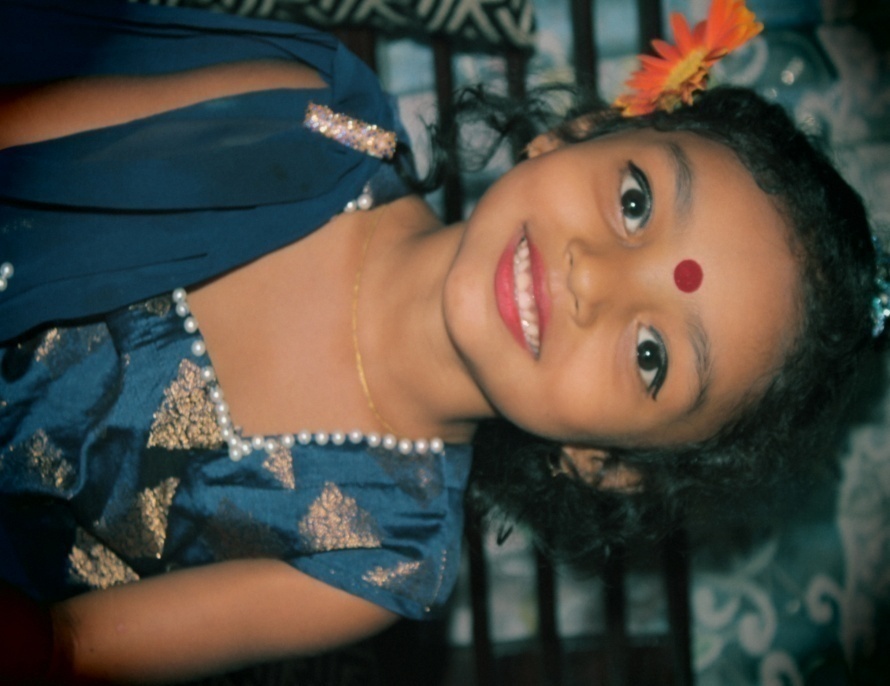 সিলেন্টেরন কী?
নিচের চিত্রগুলো ভাল করে লক্ষ কর
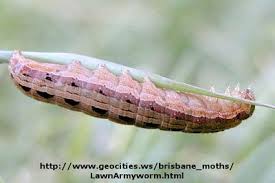 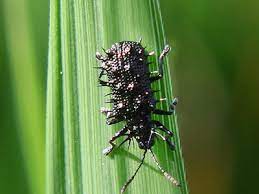 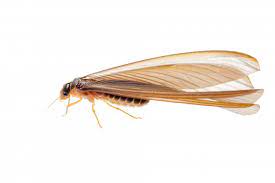 লেদাপোকা
পামরীপোকা
উইপোকা
অনেক  পতঙ্গ আবার আমাদের ঘরবাড়ি,আসবাবপত্র ও ফসলের ক্ষতিসাধন করে যেমনঃ উইপোকা,লেদাপোকা, পামরীপোকা ইত্যাদি।
নিচের চিত্রগুলো ভাল করে লক্ষ কর
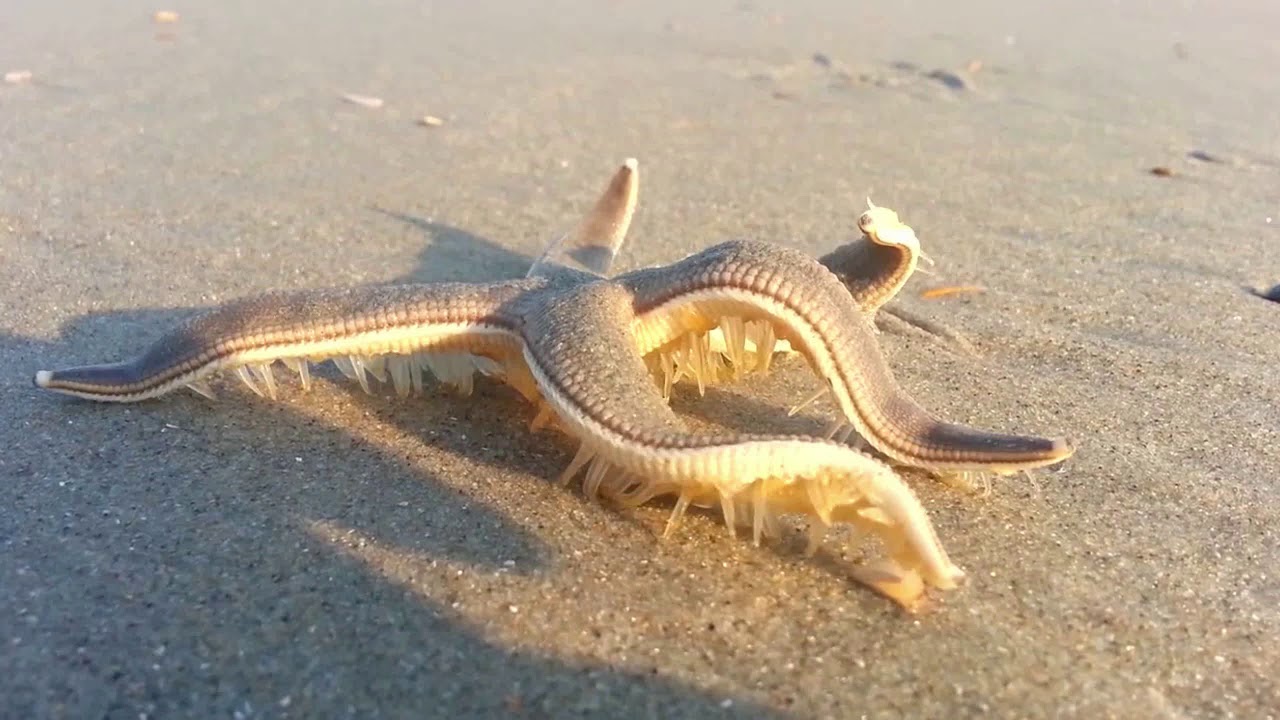 তারা মাছ
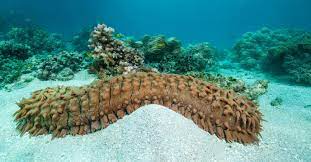 সামুদ্রিক শশা
দলীয় কাজ
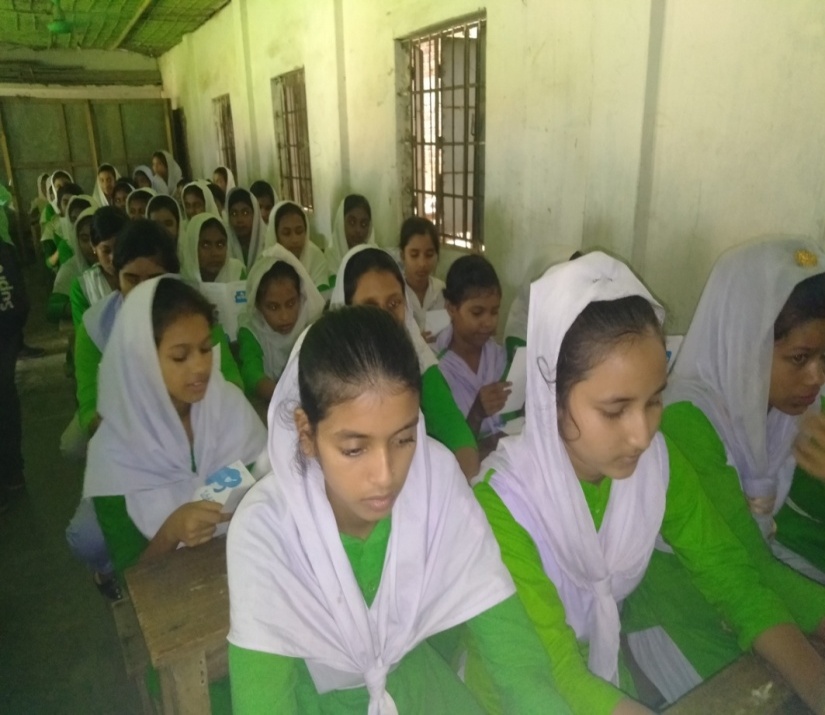 অ্যামিবাকে এককোষী বলা হয় কেন?
উত্তর
অ্যামিবা দেহ একটি মাত্র কোষ দ্বারা  গঠিত এবং কোষটি সুগঠিত নিউক্লিয়াস যুক্ত। এ কারণে অ্যামিবাকে এককোষী বলা হয়।
০১।কোনটি অমেরুদণ্ডী প্রাণীদের বৈশিষ্ট্য? 
উত্তরঃ কঙ্কাল অনুপস্থিত। 
০২।তেলাপোকার দেহ কতটি অংশে বিভক্ত?
উত্তরঃ ৩টি 
০৩।অপকারি পোকা কোনটি? 
উত্তরঃ উইপোকা
মূল্যায়ন
বাড়ির কাজ
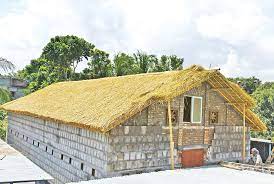 অমেরুদণ্ডী প্রাণীদের বৈশিষ্ট্য গুলো লিখ?
আজকের ক্লাসে সবাইকে
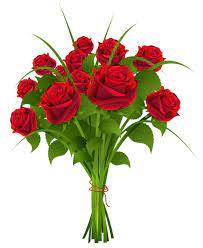 ধন্যবাদ